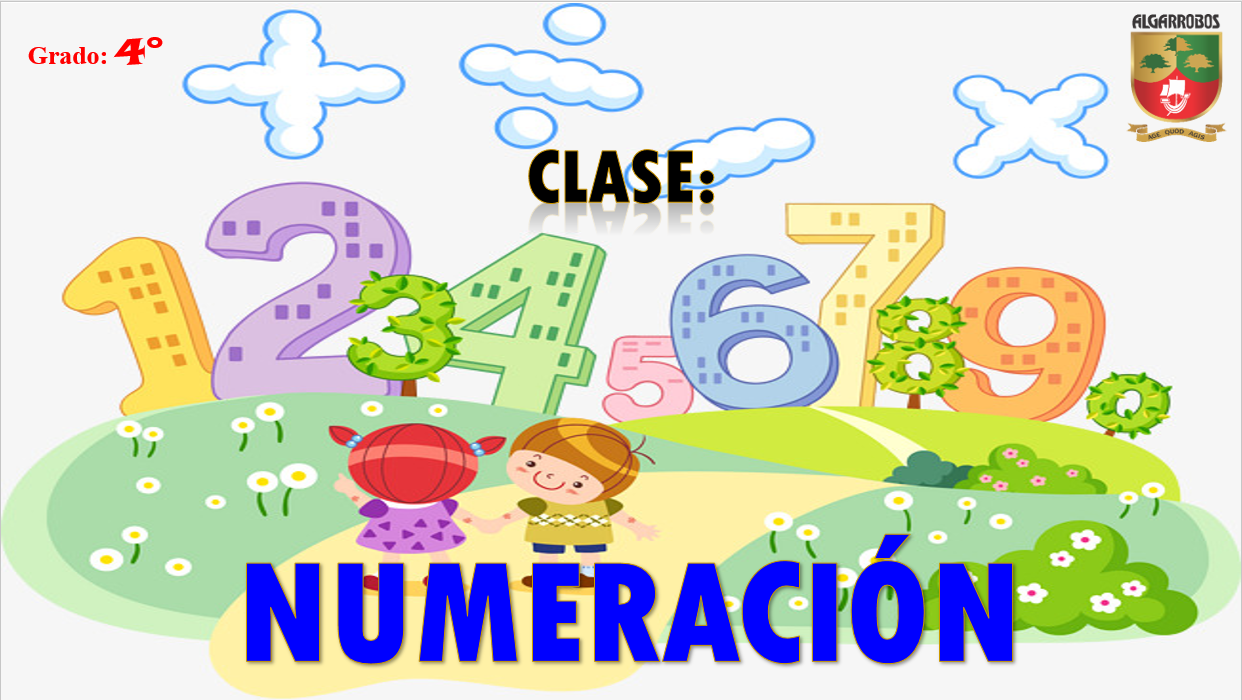 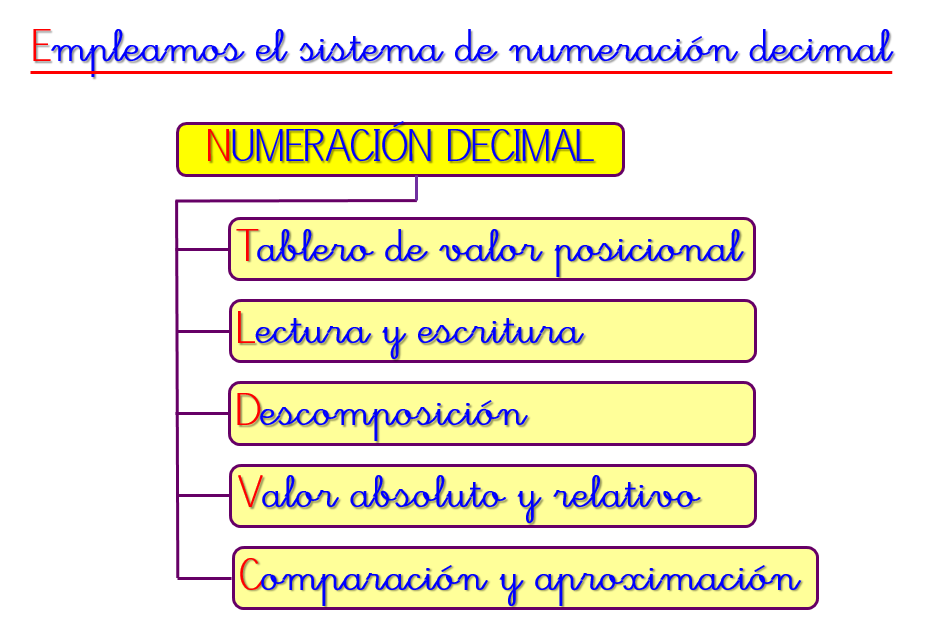 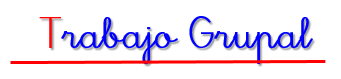 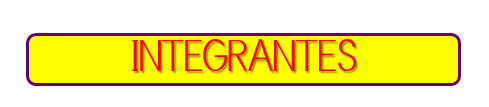 .ADRIAN
.VICTOR
.
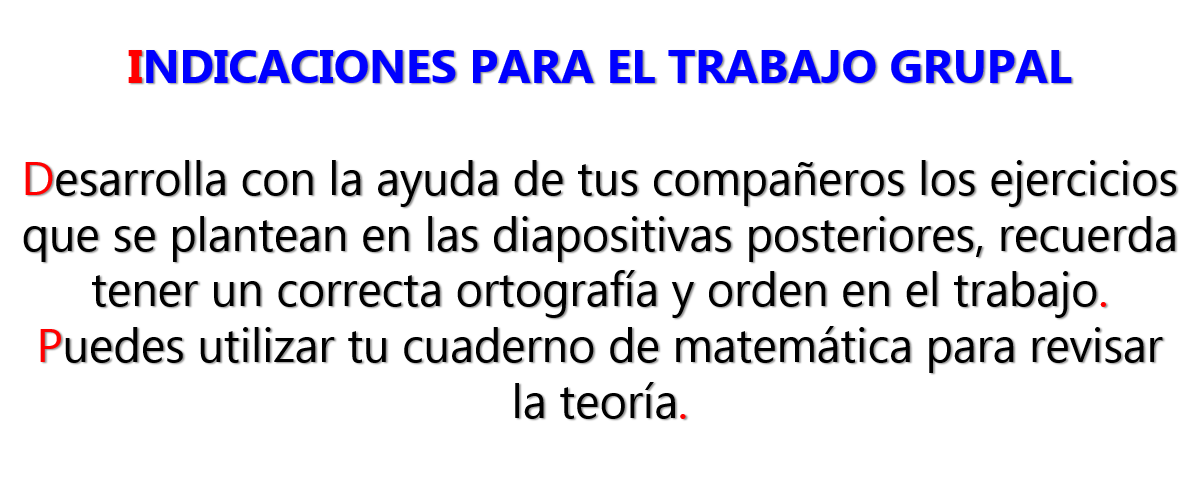 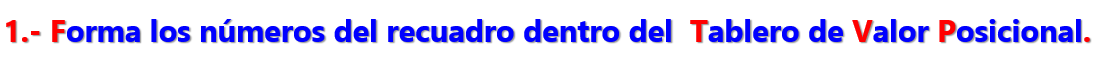 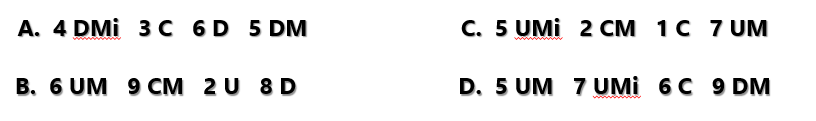 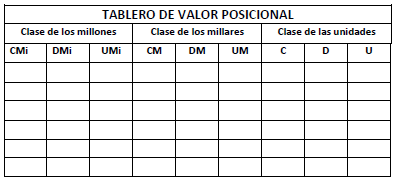 .0
.0
5.
.0
.3
.6
.
4.
0.
.6
6.
.0
.2
.
.0
.8
.
.
.
.
.5
.7
.2
.0
0.
.1
.0
7.
.
.
5.
0.
9.
0.
.6
0.
2.- Realiza la lectura y/o escritura de los números:
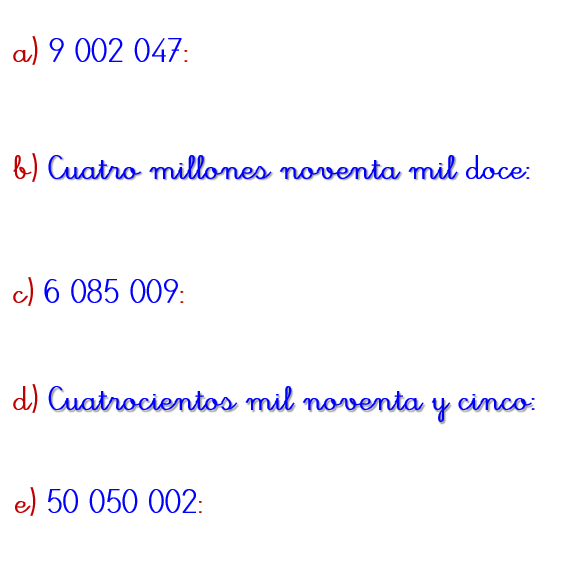 ..nueve millones dos mil cuarenta y siete
..4 090 012
.. Seis millones ochenta y cinco
..400 095
.cincuenta millones cincuenta mil 2.
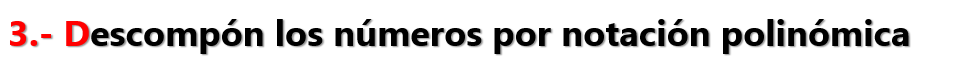 .7
.5
.0
.2
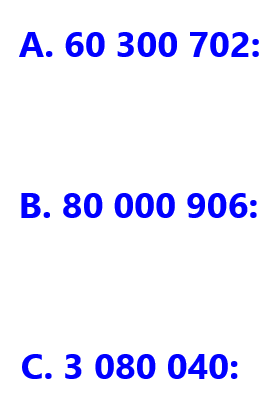 .6x10 3x10 7x10 2x10
0.
.7
2.
8x10.9x10 6x10
1.
.6
.4
.3x10 8x10 4x10
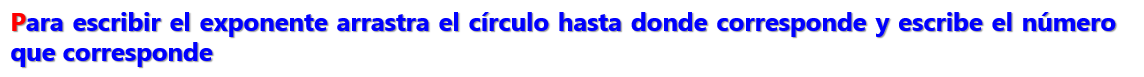 .
.
.
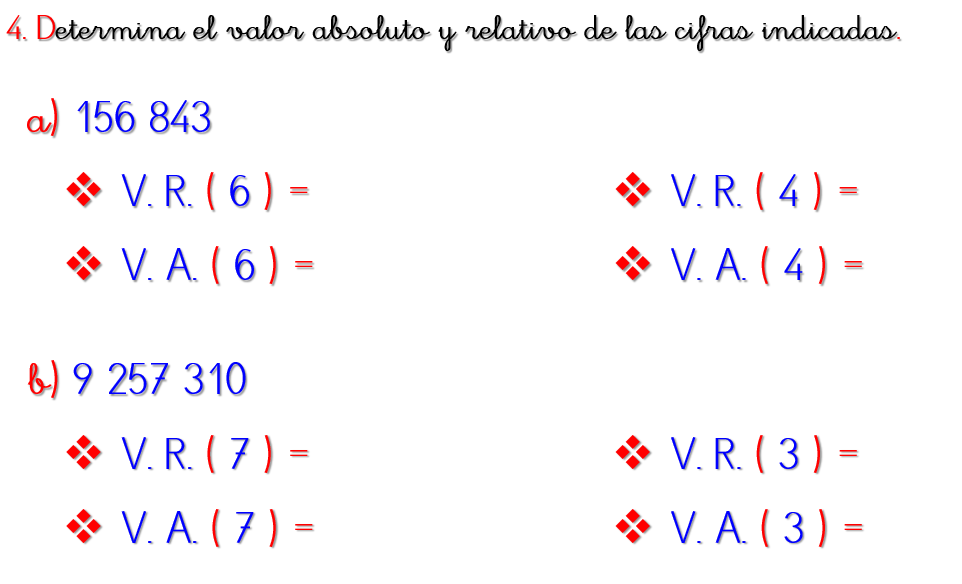 .6 000
40.
6.
.4
7 000.
.300
.7
.3
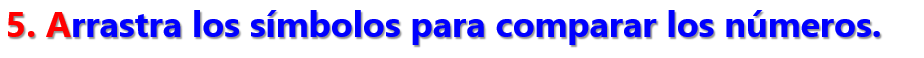 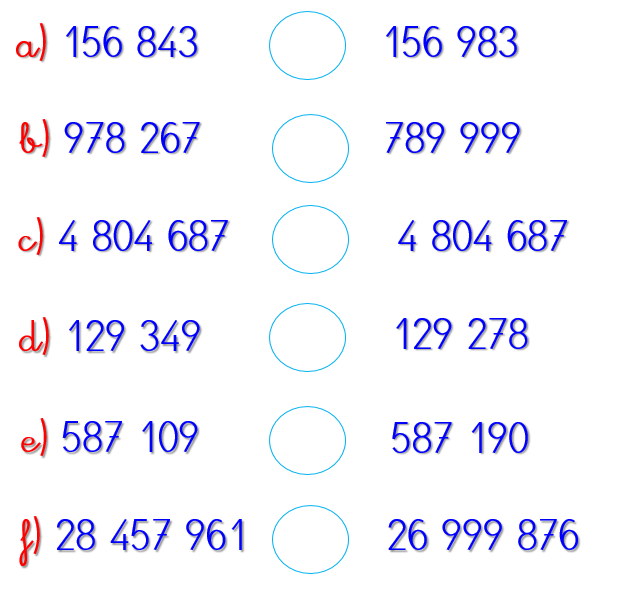 <
=
>
>
>
=
<
<
>
<
<
>
=
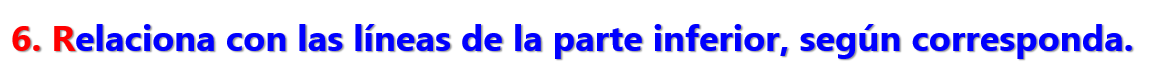 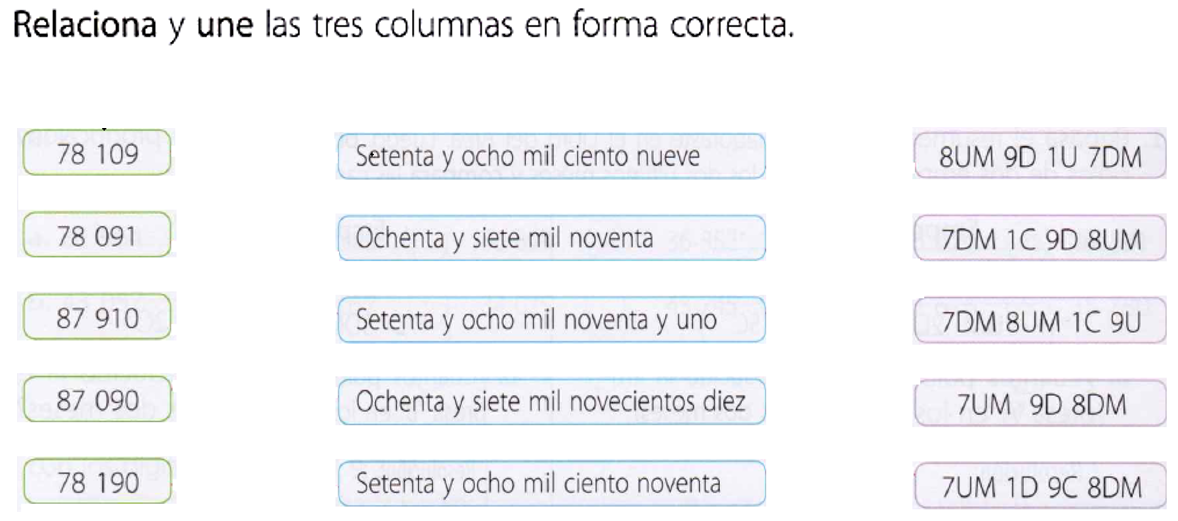 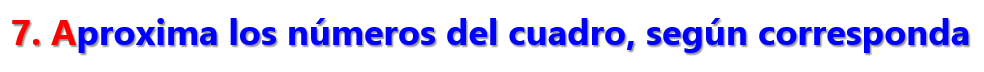 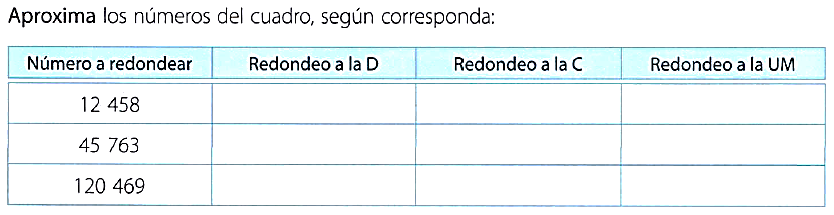 .12 500
. 12 000
.10 000
.45 800
46 000.
.50 000
.120 500
.120 000
.120 000